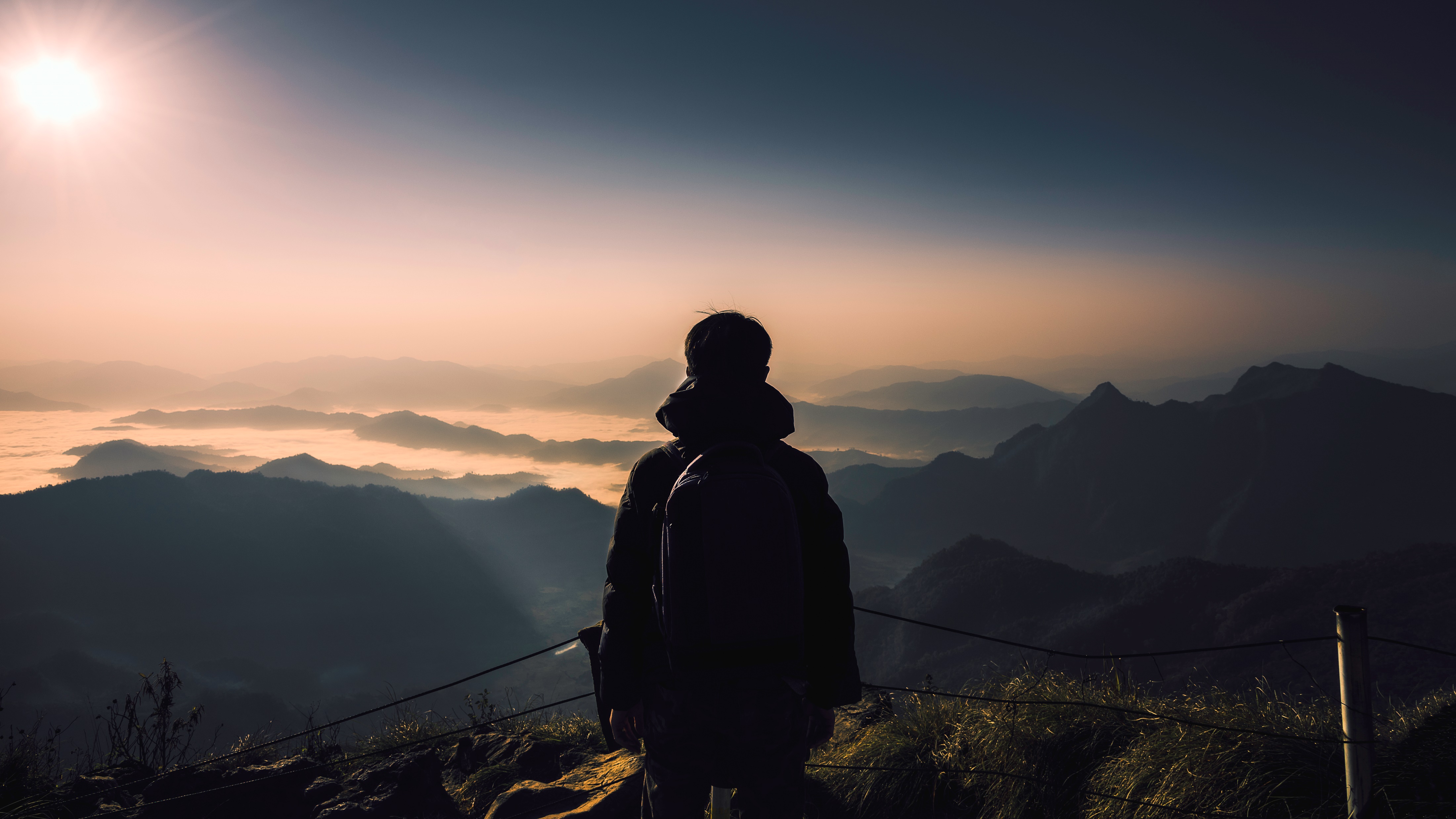 Desarrollo del evangelio en elsiglo XX.
Historia de la iglesia 1
PASAJE BIBLICO No os conforméis a estesiglo, sino transformaos pormedio de la renovación devuestro entendimiento, paraque comprobéis cuál seala buena voluntad de Dios,agradable y perfecta.Romanos 12:2
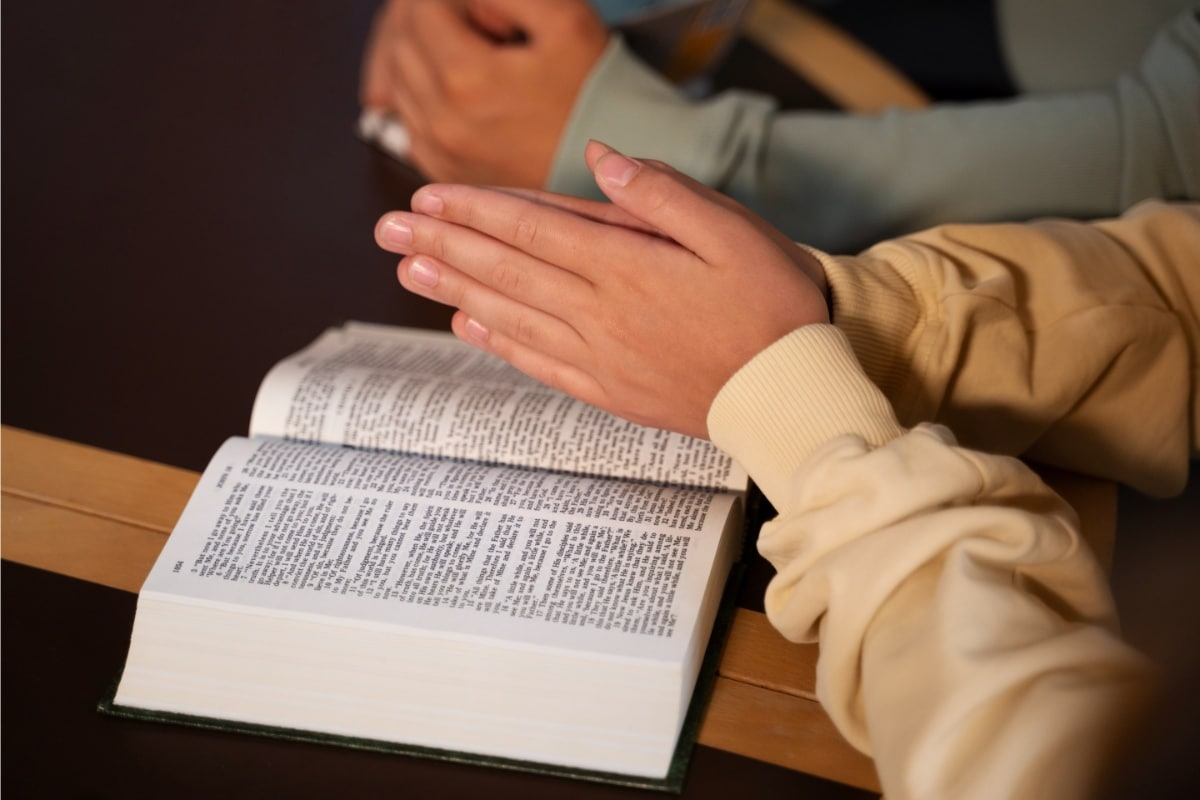 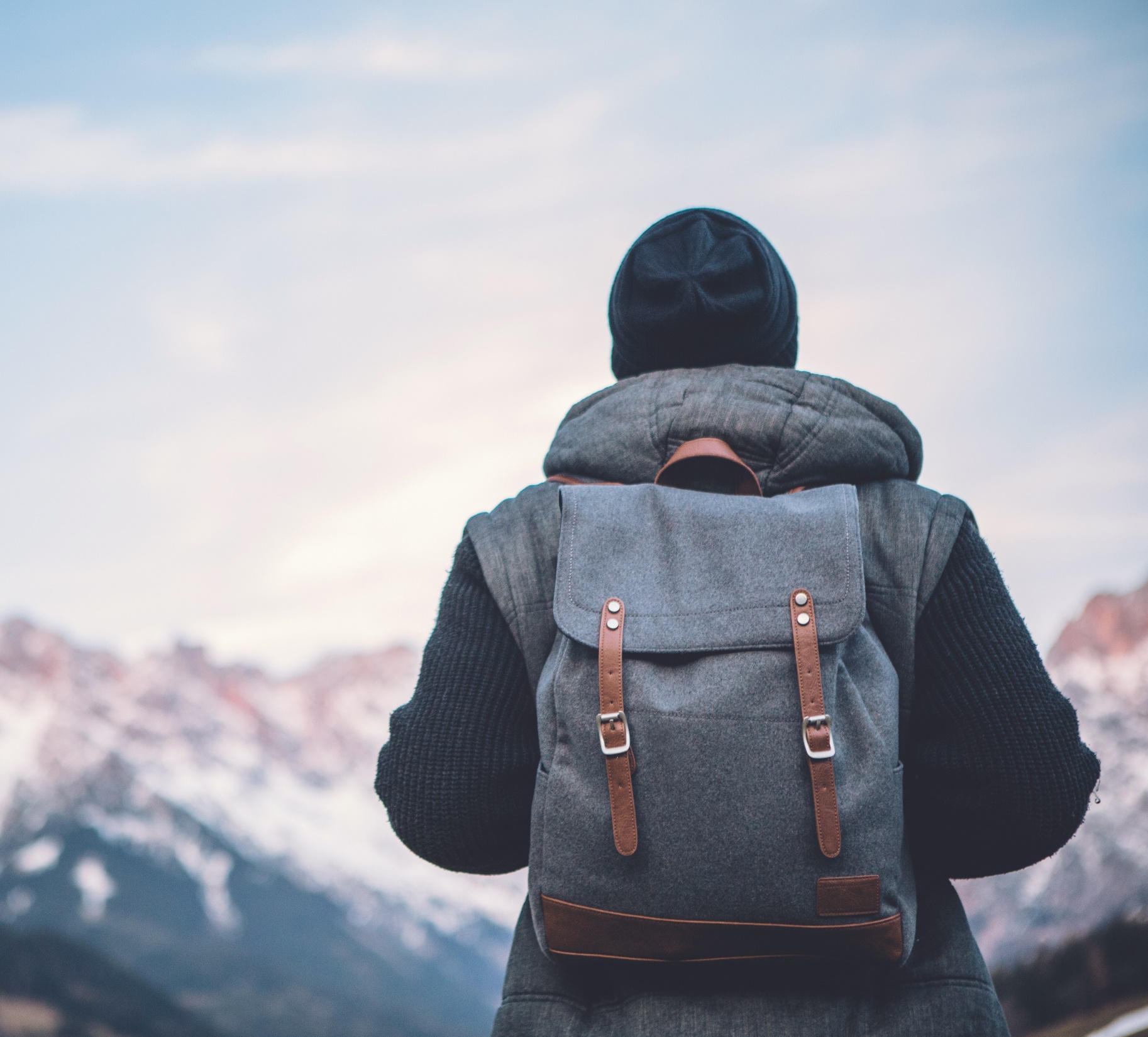 VERDAD BIBLICATodo aquel que tiene un encuentro personal con Cristo experimentaun impacto y transformación entero de su ser.VERDAD BIBLICA APLICADA Alumbrado nuestro entendimiento por su Espíritu Santo trabajemosunidos por la transformación de este mundo.
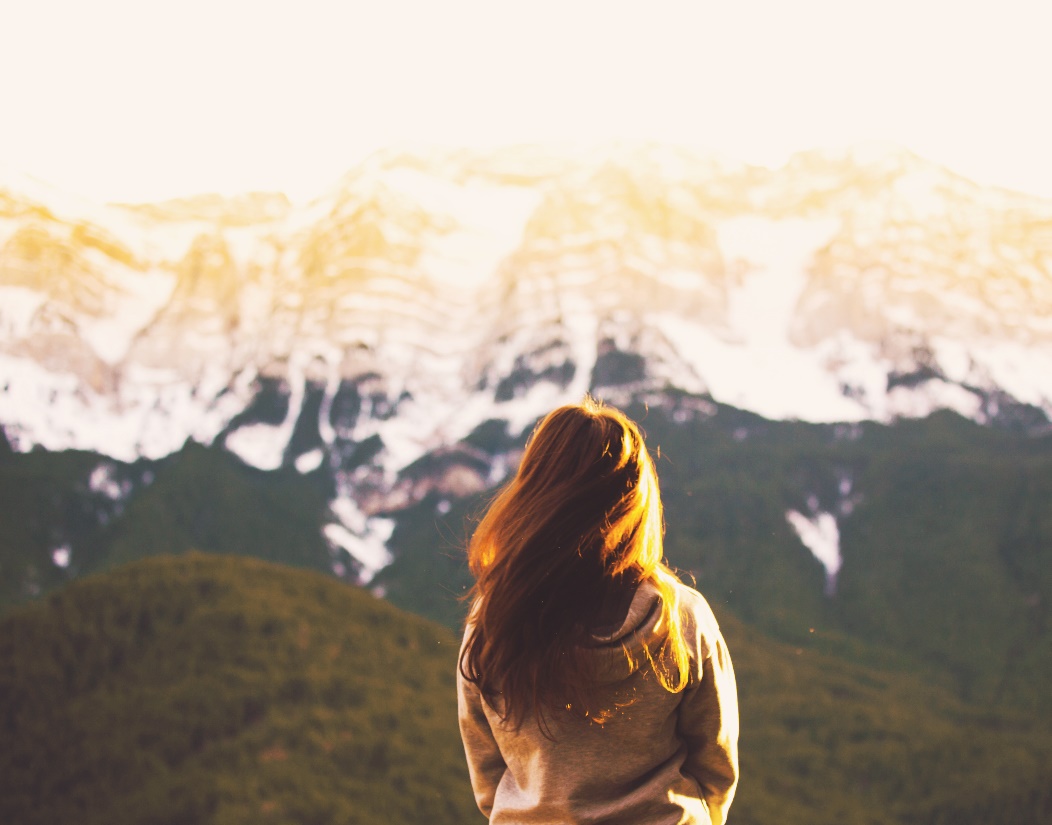 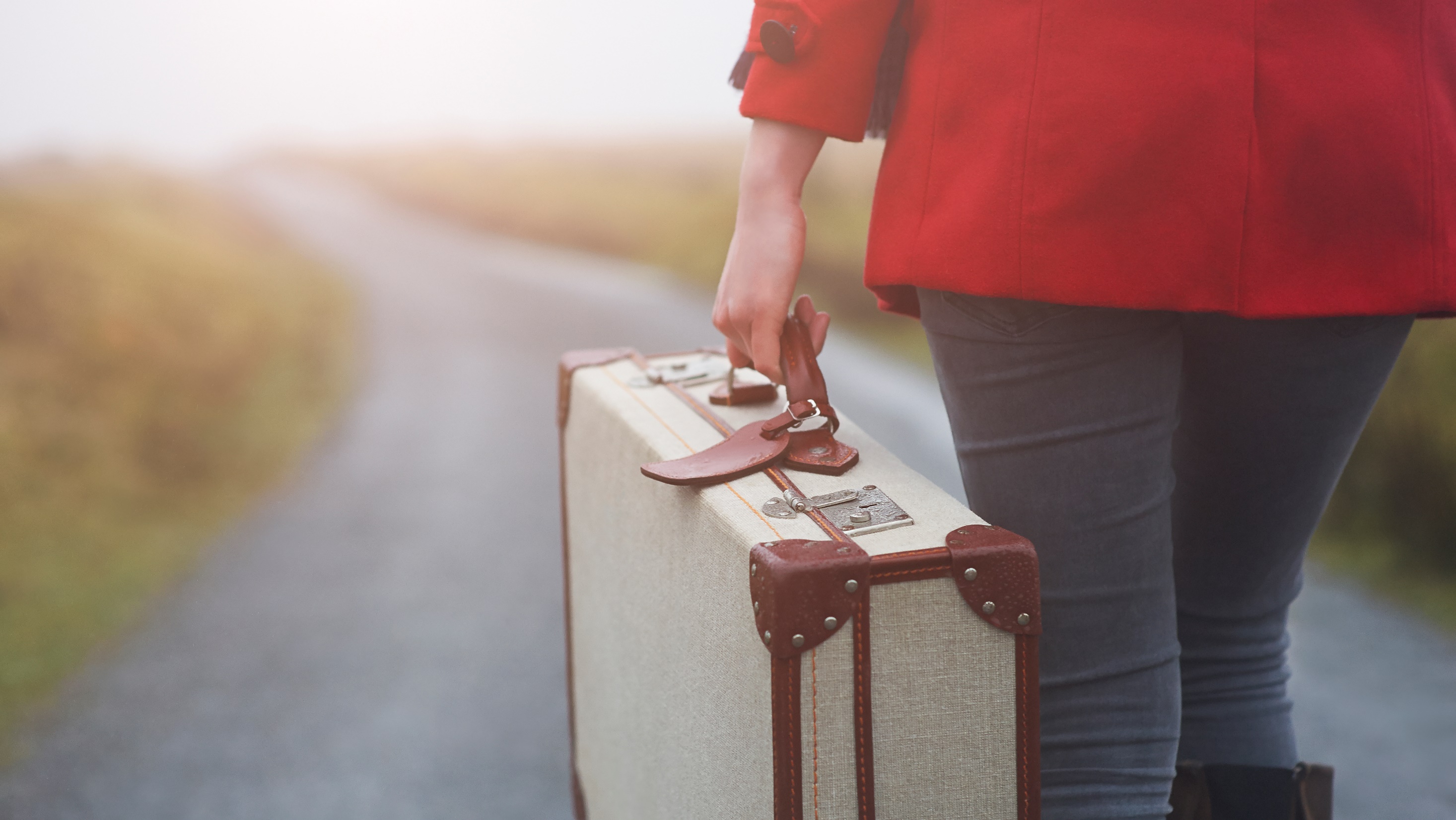 Introducción
En  los tiempos de la Reforma del presidente Benito Juárez donde convierte a México en un estado laico, instaurando la libertad religiosa y de culto, lo que posteriormente permitió por medio de los gobiernos liberales la llegada de las primeras denominaciones protestantes a México, como episcopales, metodistas, bautistas y presbiterianos en el año de 1862.
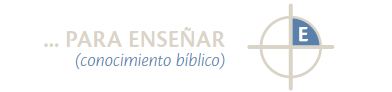 1. PRIMERAS INFLUENCIAS DEL PROTESTANTISMO EN EL SIGLO XX.
A principios del siglo XX, los evangélicos, agrupados en 18 denominaciones, llegaron a ser una minoría influyente en México.
Su mensaje enfatizaba la salvación personal y daba importancia a los cambios sociales efectuados por el poder del evangelio.
Aunque eran apenas el 1% de la población, habían penetrado en las esferas educativas, médicas, y políticas del país. Mateo 5:16
Nacimiento del pentecostalismo. Isaías 44:3
En Topeka, Kansas en E.E.U.U. en el año nuevo de 1901, donde ciertos estudiantes del Instituto bíblico, dirigido por Carlos Fox Parham, después de buscar en oración la experiencia de pentecostés, recibieron la señal del Espíritu Santo que era el hablar en lenguas.
En 1905, iniciaron una escuela en Houston, Guillermo J. Seymour, un humilde predicador afroamericano bautista, llevó esta experiencia del bautismo del Espíritu Santo al Sur de California, reuniéndose en casas particulares con otros creyentes para orar. El 9 de abril de 1906 se derramó el Espíritu Santo.
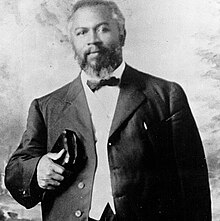 Posteriormente, varias iglesias se establecieron en México por misioneros de iglesias pentecostales de los E.E.U.U. y Suecia, principalmente, destacando:
Las Asambleas de Dios
La Iglesia de Dios del Evangelio Completo.
La Iglesia Apostólica de la Fe en Cristo Jesús e Iglesias Pentecostales Independientes.
Las Asambleas de Dios son la primera denominación pentecostal establecida.
2. EN LA PRIMERA DÉCADA DEL SIGLO XX SE INICIA UN DESEO DEPROCLAMAR LA FE. Romanos 10:14-17
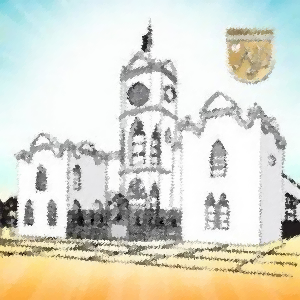 3. ANTECEDENTES DE LA IGLESIA CRISTIANA INTERDENOMINACIONAL.Filipenses 1:3-6
1922 comenzó la construcción del templo en la calle de Bremen, donde se empezaron a celebrar los cultos.
1920 varias familias pertenecientes a distintas denominaciones Evangélicas  comenzaron a llegar a un lugar llamado “La Ladrillera.
3-sep-1924 Declararon disuelta la iglesia
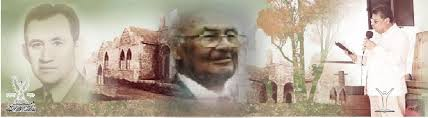 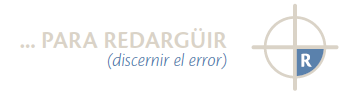 ERROR
Manifestar actitudes como la Iglesia de Corintio al identificarse con
una manera de pensar que no permite la unidad y crecimiento en la iglesia
de Cristo.
Respuesta bíblica: Seamos humildes y mansos, reconozcamos a los que nos presiden y con el amor de Dios, unámonos en un mismo espíritu en la obra del Señor, sabiendo que esto mismo hicieron otros para que hoy podamos gozar de tiempos de refrigerio. Hoy es el día de salvación. Romanos 12:9-13;
2 Corintios 6:12
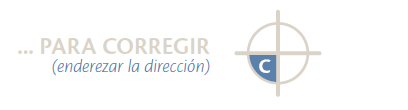 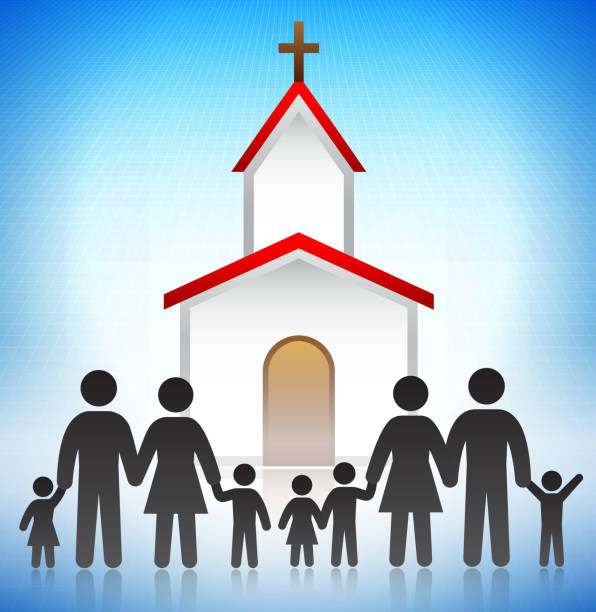 Asumamos una actitud bíblica y espiritualmente madura.
Salmos 145:3-7; Apocalipsis 3:11
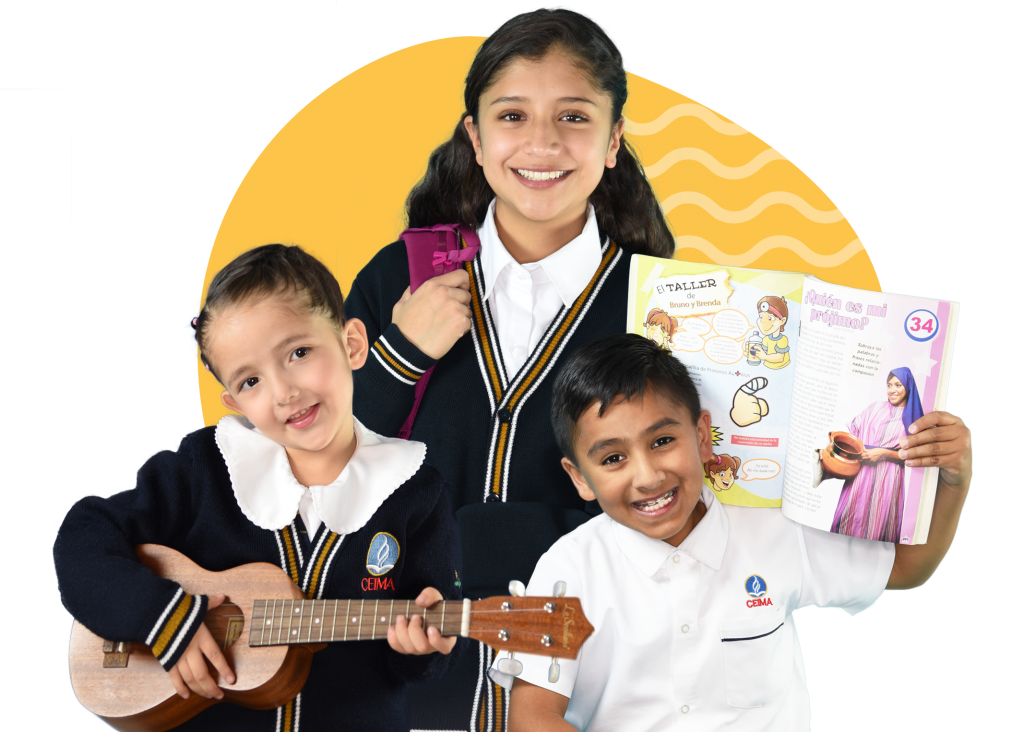 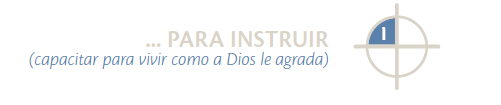 Para el año 1913 los evangélicos de las diferentes denominaciones habíanestablecido más de 600 escuelas primarias, secundarias y normales, ademásde varios seminarios teológicos e institutos,
Los evangélicos también se destacaron en el área de la medicina, abriendo varios hospitales y clínicas. 
Mostremos pasión por la obra de Cristo.
 Salmos 60:12; Juan 4:35-38.
CONCLUSIÓN
Vivamos una vida con propósito. 
Efesios 4:1-6; 1 Corintios15:58.